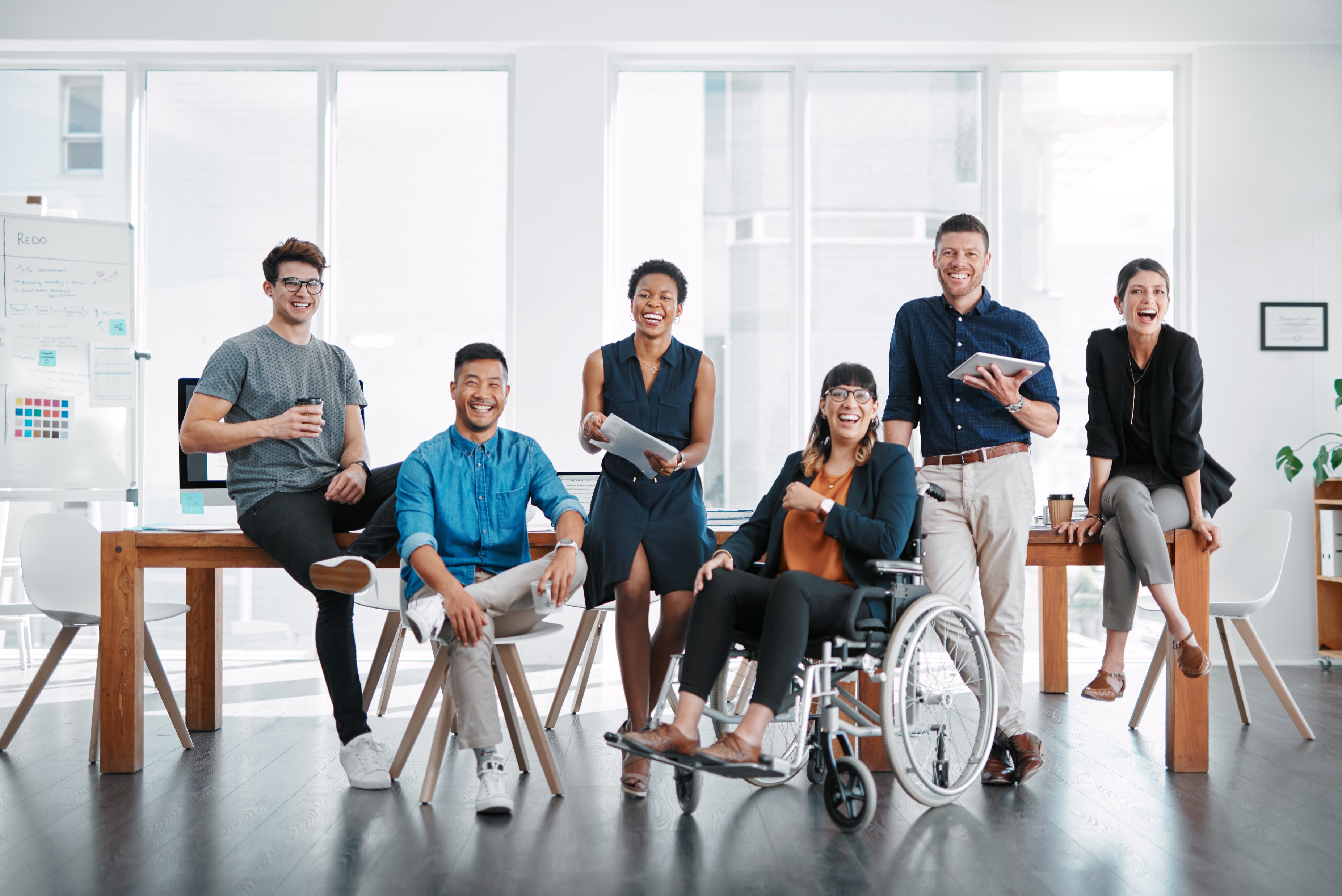 Supporting Youth & Families Therapeutic Behavioral Services
Supervision & Program Management Tips
[Speaker Notes: Welcome & introductions]
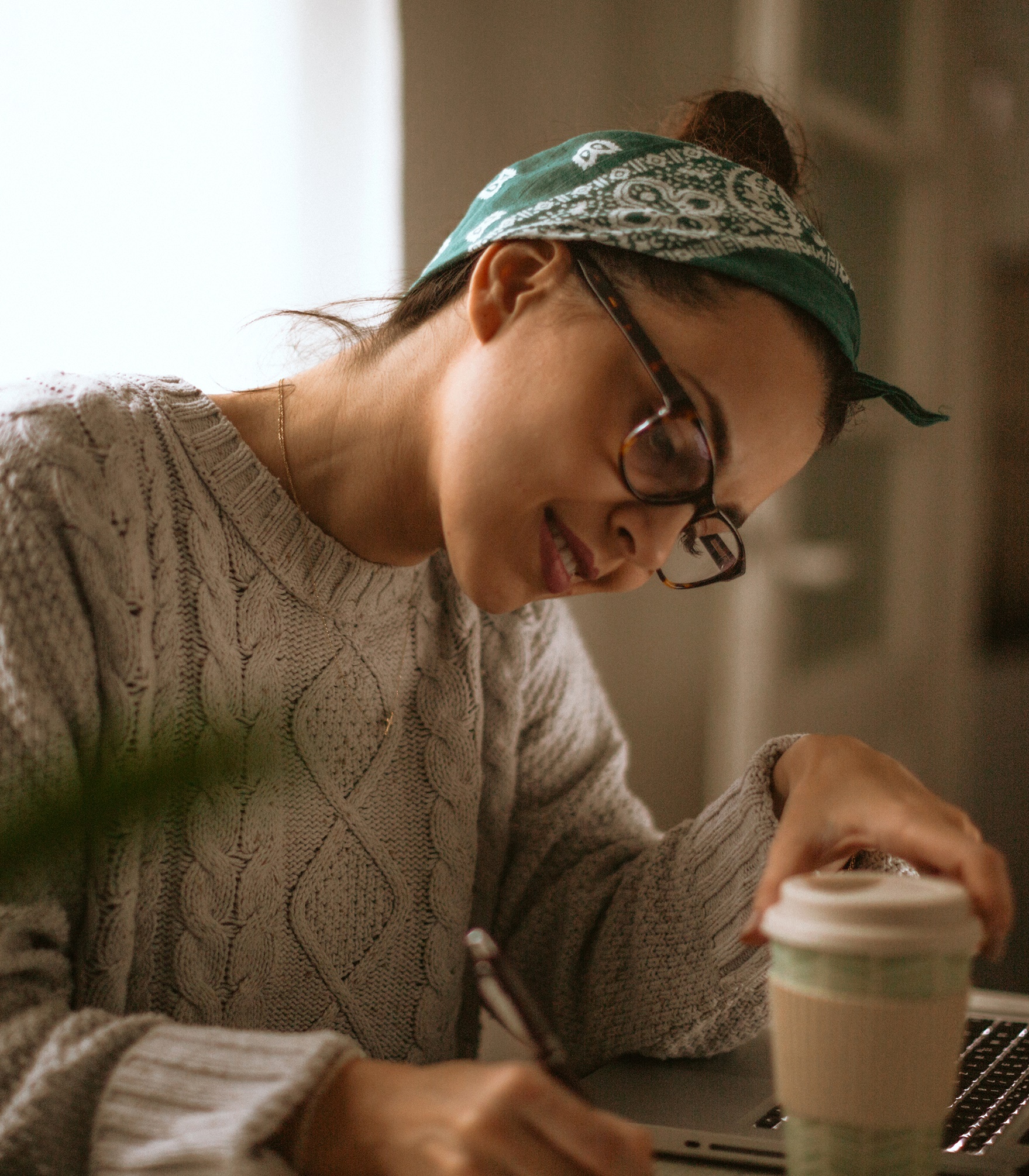 TODAY’S  TOPICS
Best Practices: Hiring
Best Practices: Onboarding
Best Practices: Supervision
Best Practices: Program Support
2
[Speaker Notes: Overview of today]
Hiring Search
Key Qualities of a TBS Specialist
Able to work independently
Able to engage youth and caregivers
Organized, data-driven
Creative and flexible
Diverse team
Possible Candidate Pools
Promotional opportunities for staff in other departments
Interns gathering hours toward licensure
3
[Speaker Notes: Independent – TBS Specialists often are working alone in family houses, have to be able to lead the team

Engaging – youth and families can be skeptical or reluctant to participate in services or try new interventions, need to have lots of warmth and people skills. Confident (and eager) to do family work, ability to be both supportive and direct with caregivers

Organized, data-driven: Folks that seem to like things

Creative (able to come up with interventions) and flexible (plans change, families cancel, change interventions)

Possible Candidate Pools
Previous experience working with youth and families, or any kind of behavioral work (ABA or working with higher risk youth)]
Onboarding
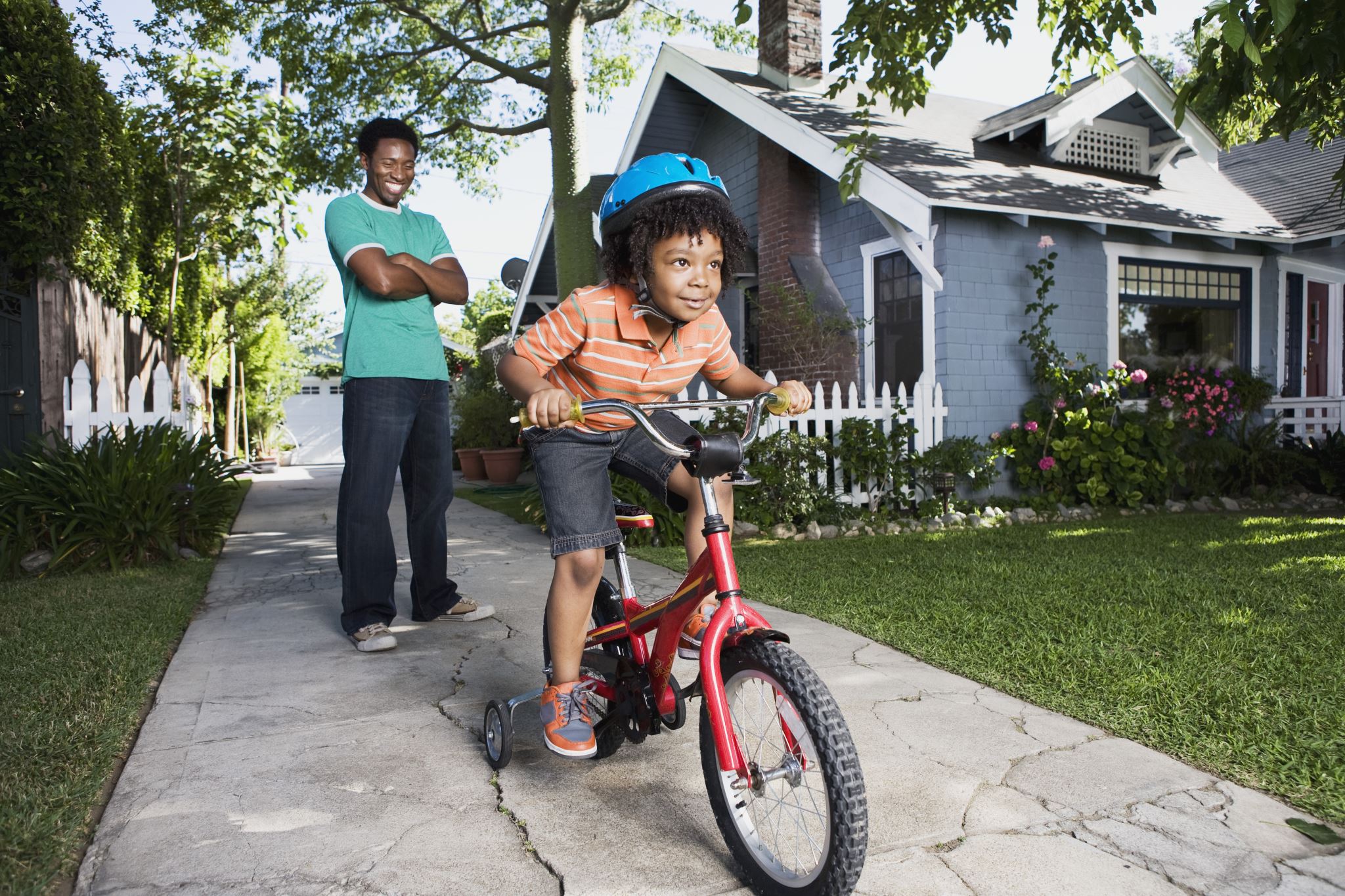 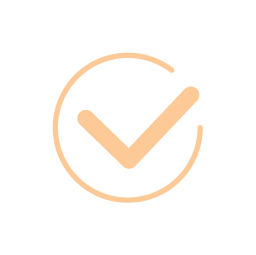 Training
TBS Series
Supplemental Trainings: Behavioral Interventions, Trauma, Attachment, Family Systems, Motivational Interviewing, CBT, DBT, ARC Model, BCBA training/videos
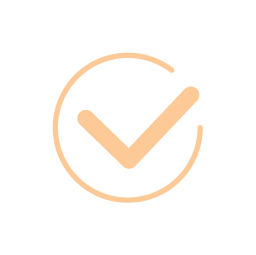 Shadowing Opportunities
Shadow TBS sessions and team meetings, review charts
Pair with an experienced mentor and join consultation groups
Be shadowed by supervisor or mentor
4
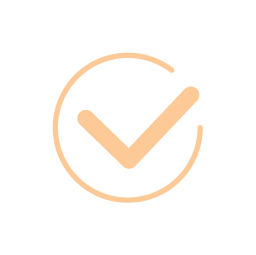 Resources & Library Access
[Speaker Notes: Training – there is the official TBS Series, but also additional training in family systems, trauma informed care, specific behaviors, etc. Motivational Interviewing (Note: TBS Specialists and TBS Supervisors need to be fully trained and certified in TBS, but TBS Clinicians or team members do not. They should know the basics (i.e. read the Best Practices guide in this training), but don’t need the full training.]
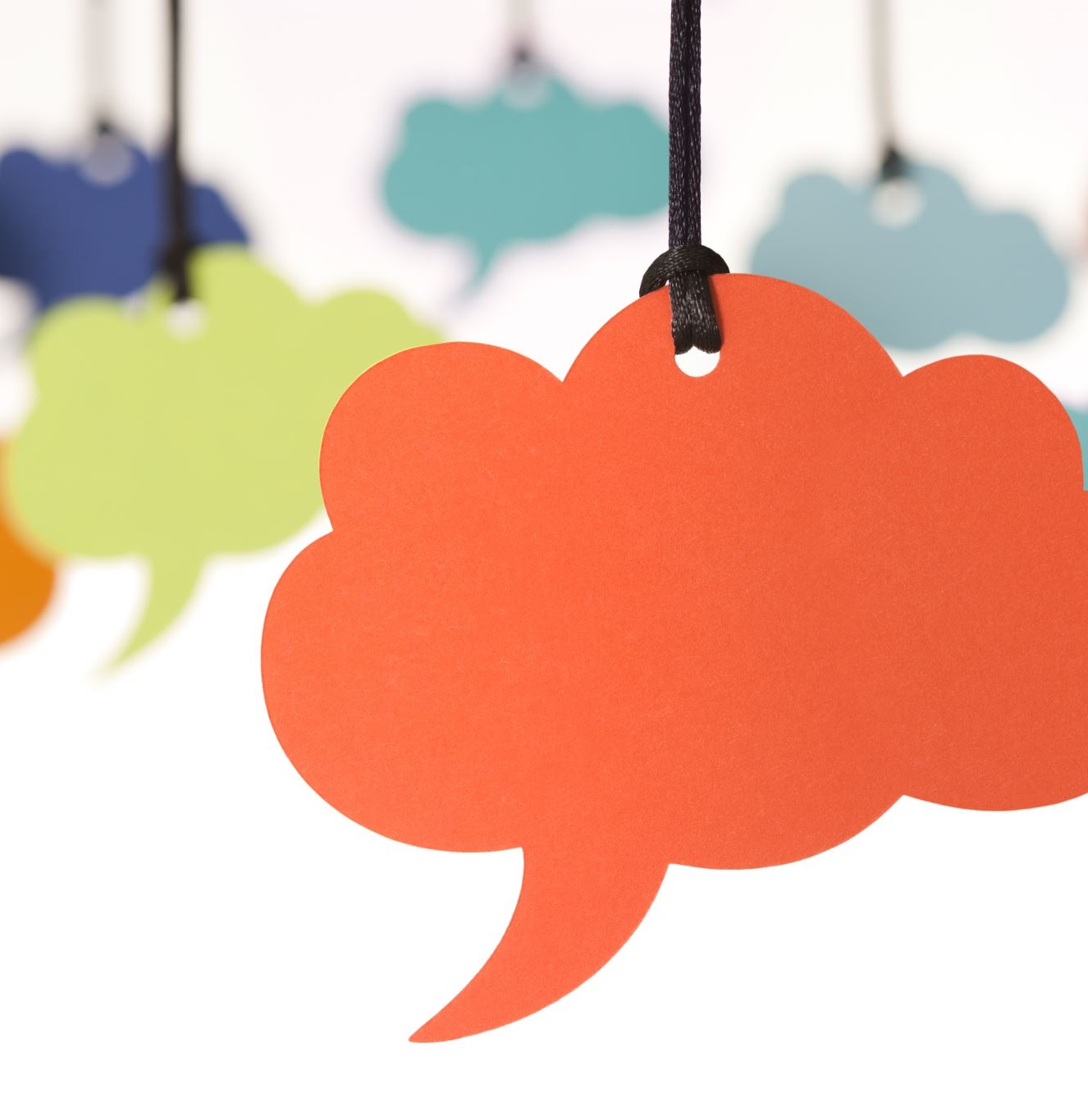 Maintain Fidelity to Philosophy & Values
Monitor and Support Engagement
Track Progress through Phases
Supervision
[Speaker Notes: Supervision – keep ratios low (1:8) if possible, this is an intensive service and supervision can be intensive as well!

Fidelity – help staff keep focused on behavioral goal (refer distractions elsewhere), 
Engagement – tricky to assess but crucial to the process. Very important to do regular shadowing to be able to assess in person.
Track Progress – Behavioral Assessment & Intervention Worksheet as a guide]
DOCUMENTATION
Behavioral Assessment
Discharge Summary
Behavioral Intervention Plan
Progress Notes
Demographic information
Eligibility criteria & rule outs
Presenting problem, including target behaviors, functional analysis, and hypothesis
Mental health history and medication
Risk screening & safety plan (if needed)
Strengths and supports
Target behavior and any updates to current baseline
Interventions provided (consistent with BIP) and response to interventions
Identify next steps
Starting & ending baseline for behavior
Summary of obstacles & successes
After care plan, including instructions on re-referral to TBS if needed in the future
Target behavior and specific, measurable goals with timeline of benchmarks
Proposed interventions, with documented family engagement
Transition plan with strategies to engage caregivers
6
File.lacounty.gove/SDSInter/dmh176042_TBS_Documentation_Manual_10_26_09.pdf
[Speaker Notes: This slide is just to give a general idea of the documentation that may be involved in TBS and give supervisors a glimpse of what they may be approving/reviewing.]
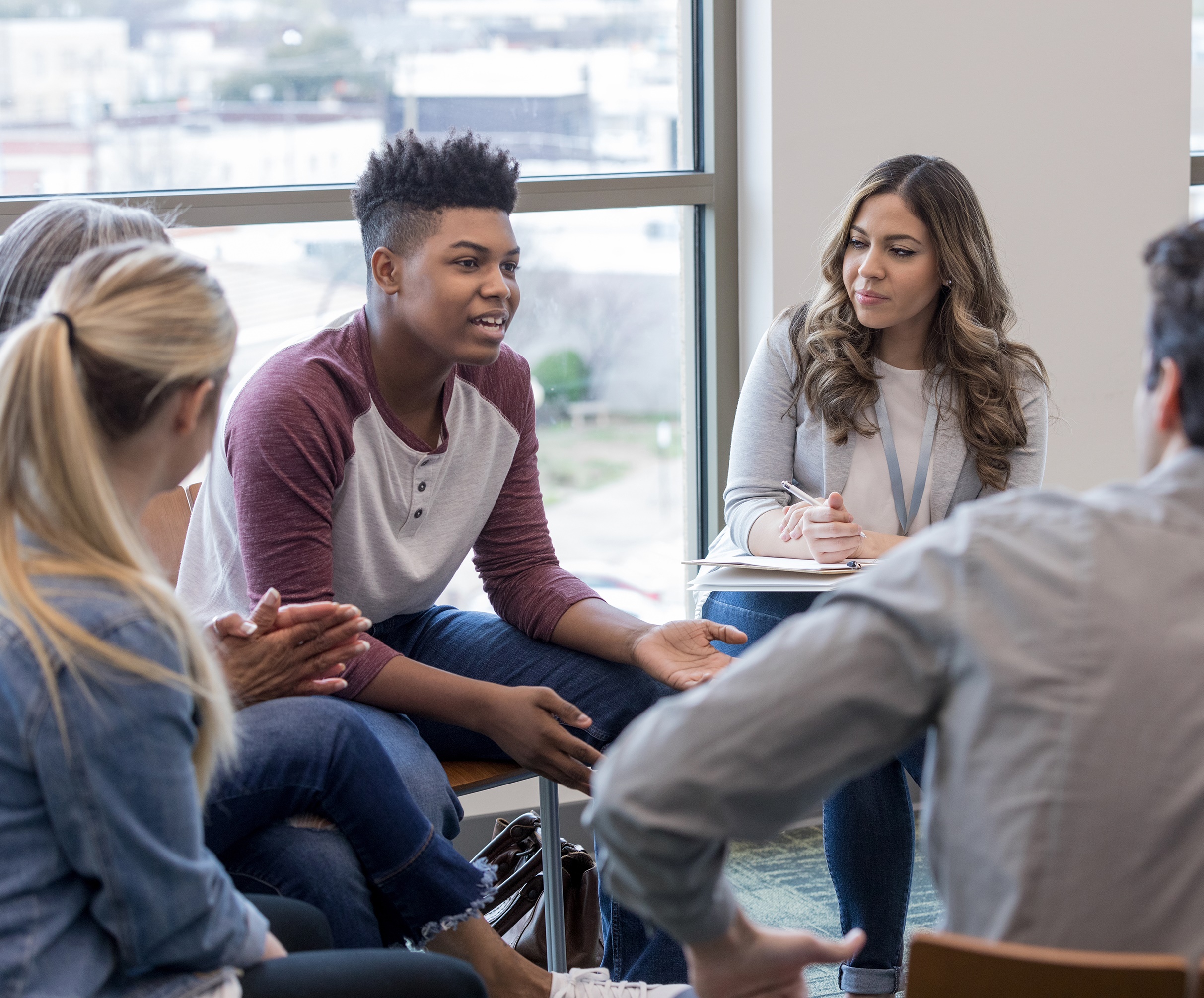 Program Support Structures
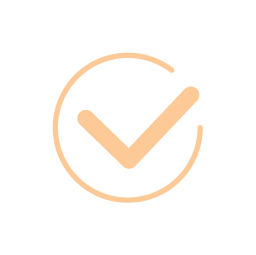 Group Consultation
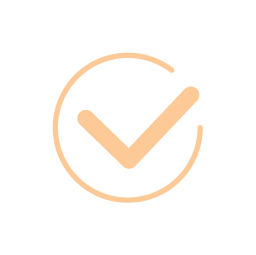 Shadowing
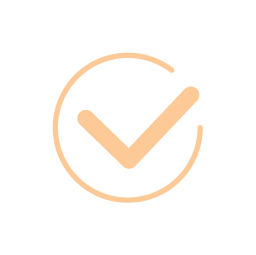 Evaluation & Feedback Procedures
7
[Speaker Notes: Consultation – weekly (ideally max 8 members) to discuss behaviors, interventions, engagement strategies, etc. Also helps build community and connection to balance the amount of time they spend “untethered” on their own. Learning from each other (successes and mistakes)

Regular shadowing where supervisor joins a session or team meeting (about 1x per month) to observe, give feedback, monitor progress, etc.

Annual evaluation (if not more regularly) on TBS specific skills; use of TBS process for skill development in staff members as well]
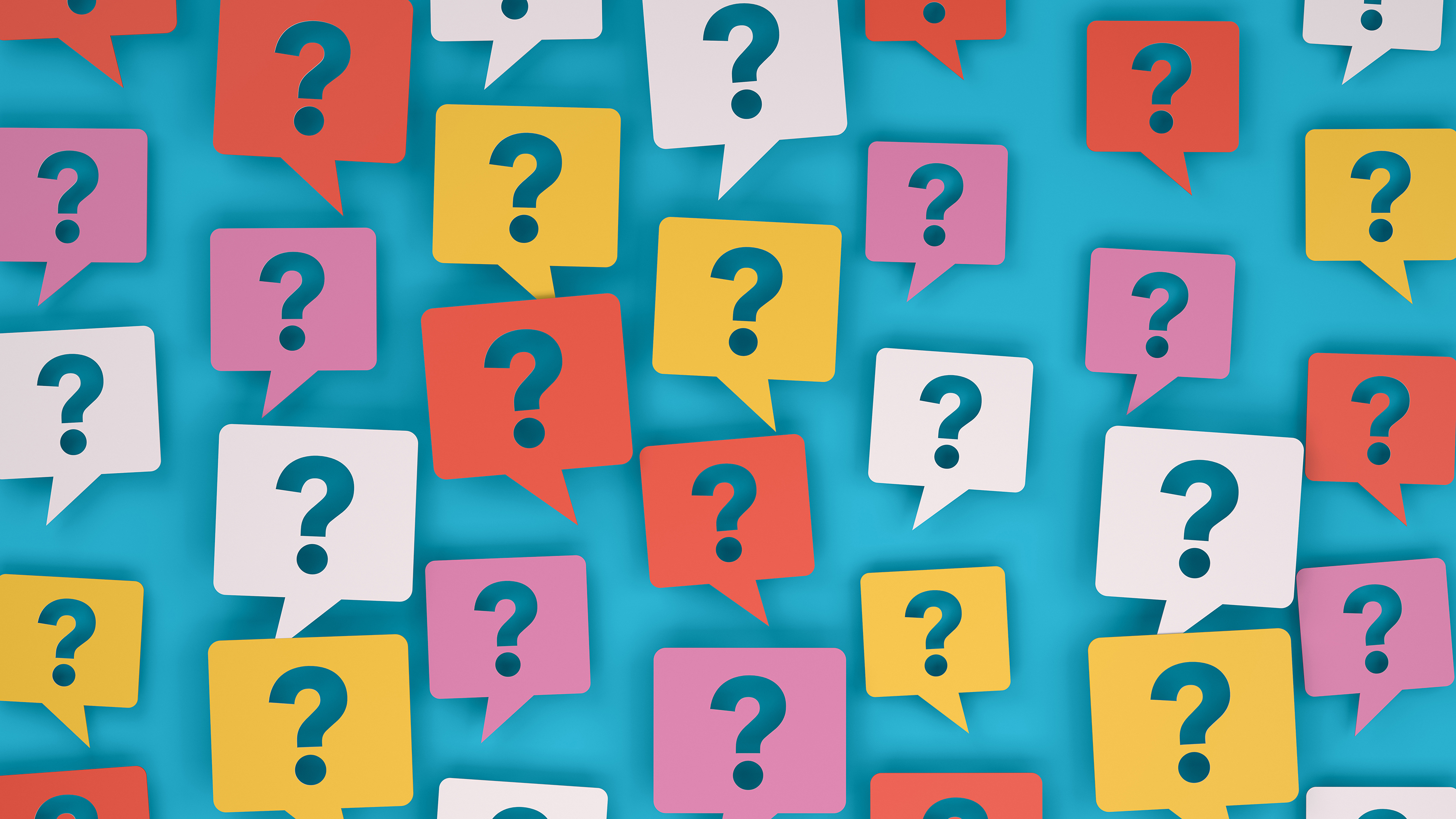 Please note any questions, comments, concerns, ideas, etc. and bring to the next discussion session.
Questions?
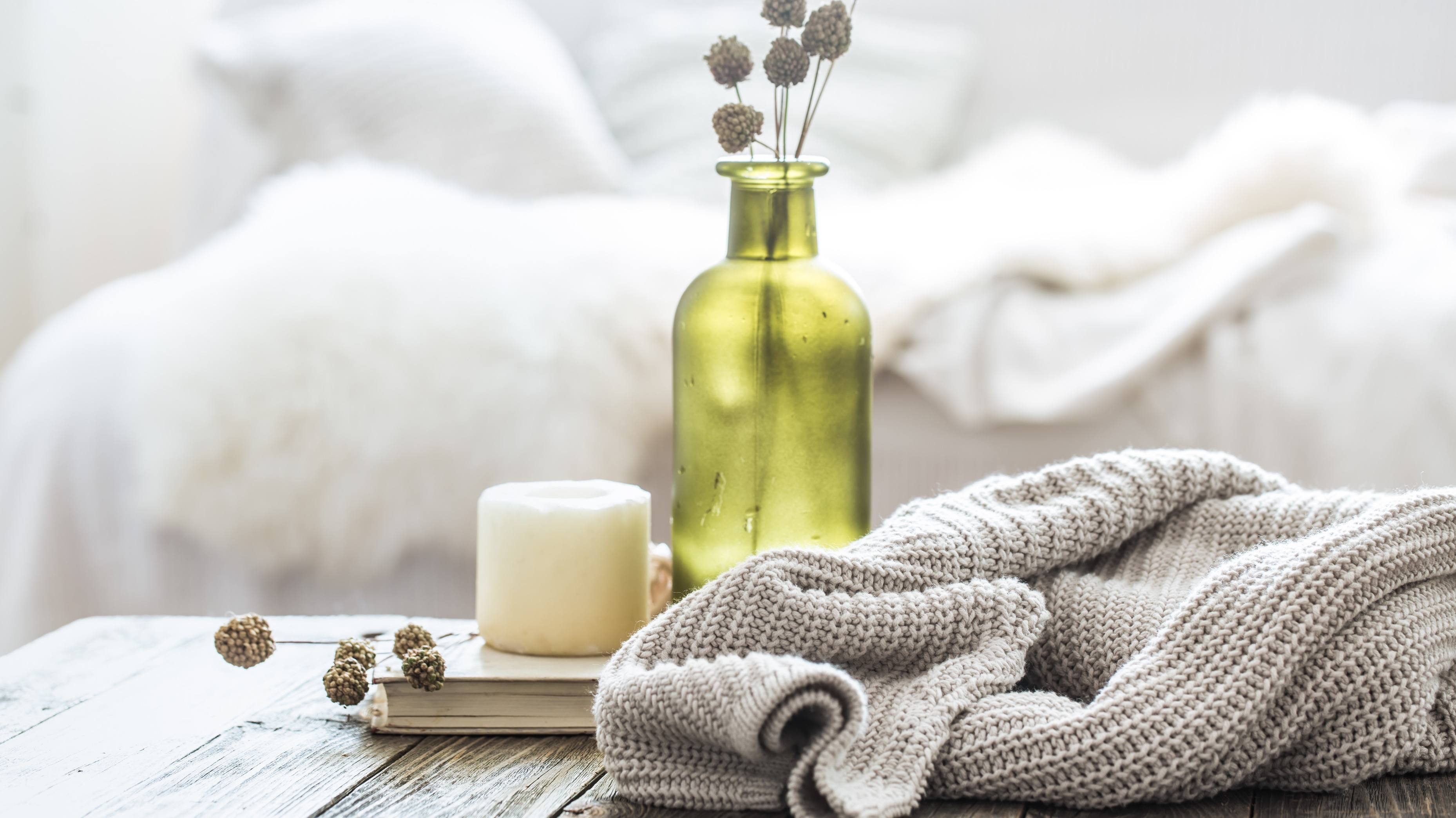 Time for a Break!
9